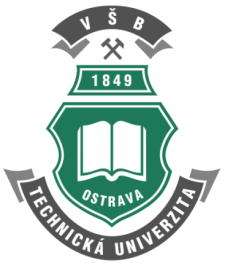 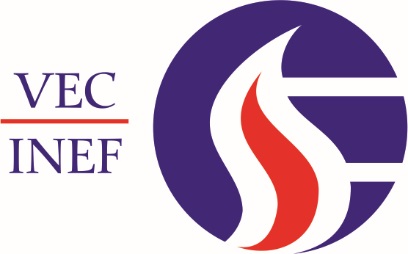 Vysoká škola báňská – Technická univerzita Ostrava
Výzkumné energetické centrum
Regionální a výukové centrum REACH a chemické bezpečnosti
Porovnání legislativních norem v problematice ochrany zdraví pracovníků před riziky z chemických látek
Mgr. Andrea Dalecká
Týden výzkumu a inovací pro praxi a životní prostředí
Hustopeče, 2016
Osnova
Analýza zdravotních rizik v pracovním prostředí
Způsoby hodnocení expozice
Národní legislativa týkající se ochrany zdraví pracovníků
Hodnocení rizikovosti práce podle vyhl. č. 432/2003 Sb., Kategorizace prací
Evropská legislativa týkající se ochrany zdraví pracovníků
Hodnocení expozice podle nařízení REACH
Modelování expozice
Příklad porovnání přístupů v hodnocení rizikovosti práce
17.3.2016
2
Úvod
Činnosti spjaté s užíváním chemických látek jsou součástí vyspělé společnosti. 

Zdroj rizika pro člověka a životní prostředí!
Zavedení efektivních opatření, s cílem snížit rizika na přijatelnou úroveň
Nulové riziko je v porovnání se socioekonomickými přínosy neefektivní.
Aby se riziko mohlo projevit, musí být člověk nebezpečné chemické látce exponován.
Riziko je vyjádřeno jako pravděpodobnost, se kterou se nepříznivý účinek projeví (od 0 do 1)
17.3.2016
3
Ochrana zdraví pracovníků podle národní legislativy
Zaměstnavatelé jsou podle národní legislativy povinni:
Vytvářet bezpečné a zdraví neohrožující pracovní prostředí a pracovní podmínky
Poskytovat pracovně-lékařskou péči u pracovníků v riziku
Zabezpečit reprezentativní měření faktorů pracovních podmínek
Podle výskytu faktorů ovlivňujících zdraví zařazovat práce do kategorií
Podle vyhl. č. 432/2003 Sb., o zařazování rizikových prací do kategorií
Uplatňovat nápravná opatření k řízení rizik
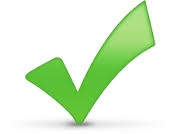 17.3.2016
4
Hodnocení expozice podle národní legislativy
Měření koncentrace v pracovním prostředí
Porovnání s hygienickými limity
Osobní odběr 
mobilní přístroj 
provádí se v dýchací zóně pracovníka
Stacionární odběr  
provádí se na definovaném místě ve výšce dýchací zóny

Celosměnová časově vážená průměrná koncentrace [mg/m3]
Přípustný expoziční limit (PEL) [mg/m3] 
nesmí být překročen v celosměnovém průměru      8-hodinové pracovní směny
Nejvyšší přípustná koncentrace v pracovním ovzduší (NPK-K) [mg/m3] 
nesmí být překročen v žádném časovém úseku směny
17.3.2016
5
Kategorizace rizikových prací
Naměřené koncentrace jsou porovnány s limitními hodnotami (PEL, NPK-P) podle definovaných kritérií.

Pokud naměřené koncentrace nepřekračují limitní hodnoty zaměstnavatel pouze oznamuje zařazení práce do kategorie 2 orgánu ochrany veřejného zdraví (OVZ) 
Na základě rozhodnutí orgánu OVZ jsou práce zařazeny do kategorie 3,4.
17.3.2016
6
Evropská legislativa týkající se ochrany zdraví pracovníků
Nařízení Evropského Parlamentu a Rady (ES) č. 1907/2006 ze dne 18. prosince 2006 o registraci, hodnocení, povolování a omezování chemických látek, tzv. nařízení REACH

Cíle:
zajistit zvýšenou ochranu zdraví a životního prostředí za udržení konkurenceschopnosti evropského trhu
vytvoření komplexního systému nakládání s chemickými látkami
shromáždění veškerých informací o látkách



Rizika plynoucí z používání chemických látek vzbuzující mimořádné obavy (SVHC látky) musí být náležitě kontrolována.
	Posouzení chemické bezpečnosti (Chemical Safety 		Assessment – CSA)
17.3.2016
7
Postup v hodnocení zdravotních rizik
17.3.2016
8
Mezní úrovně
DNEL = Derived No-Effect Level
Odvozená úroveň, při které nedochází k nepříznivým účinkům 
Stanovuje se u látek s prahovými účinky

DMEL = Derived Minimal Effect Level
Odvozená úroveň, při které dochází k minimálním nepříznivým účinkům
Stanovuje se u látek s bezprahovými účinky
LICR = Lifetime individual cancer risk
celoživotní individuální karcinogenní riziko
17.3.2016
9
Hodnocení expozice a charakterizace rizika
Cílem hodnocení expozice je získat a vyhodnotit informace o:
Velikost/intenzita expozice
Velikost dávky, expoziční koncentrace
Délka trvání a frekvence expozice
Velikost a typ exponované populace
Kolik lidí je exponováno
Jaká populace (pracovníci, spotřebitelé)
Cesta vstupu
Inhalační expozice
Orální expozice
Dermální expozice
17.3.2016
10
Modelování expozice – ECETOC TRA
Modelování se využívá v případě, kdy spolehlivé údaje o měření expozice nejsou k dispozici.

ECETOC TRA vychází ze systému deskriptorů procesů (PROC)         popsána široká oblast použití
Využívá se k hodnocení zdravotních i environmentálních rizik
Velikost expozice je dále snižována výběrem vhodných opatření k řízení rizik 
délka trvání expozice
ochranné pomůcky (inhalační, dermální ochrana)
systém odvětrání
koncentrace látky ve směsi
17.3.2016
11
Příklad posuzování zdravotního rizika chemické látky s bezprahovými účinky
TRICHLORETYLEN
Pracovní procesy, při kterých může dojít k expozici:
použití trichloretylenu jako extrakčního činidla při výrobě kaprolaktamu  v uzavřeném dávkovém procesu (expozice pracovníků je pouze příležitostná při odběru vzorků)
stáčení trichloretylenu do zásobníků a jeho přeprava
laboratorním užití 
Předpokládané cesty expozice:
inhalační
dermální
Definované provozní podmínky a opatření k řízení rizik:
doba trvání expozice
frekvence expozice
ochrana dýchacích cest
ochrana kůže
ventilace
17.3.2016
12
Vyhodnocení rizikovosti podle vyhl. č. 432/2003 Sb., Kategorizace prací
Celosměnová časově vážená průměrná koncentrace (PCK) trichloretylenu v pracovním ovzduší
Proces výroby: PCK = 0,5 mg/m3  
Proces stáčení a přepravy: PCK = 2 mg/m3  
Proces laboratorního užití: PCK = 0,5 mg/m3  

V příloze č. 2 nařízení vlády č. 361/2007 Sb., jsou stanoveny limitní (referenční) hodnoty pro toluen:
PEL = 250 mg/m3
NPK-P = 750 mg/m3







Práce v takové expozici trichloretylenu je zařazena podle vyhl. č. 432/2003 do kategorie 2
17.3.2016
13
Vyhodnocení rizikovosti podle nařízení REACH
Definice procesů pomocí systému deskriptorů použití
PROC 3: Použití v rámci uzavřeného dávkového výrobního procesu (syntéza nebo formulace)
PROC 8b: Přeprava látky nebo přípravku (napouštění/vypouštění) z/do nádob/velkých kontejnerů ve specializovaných zařízeních
PROC 15: Použití jako laboratorního reagentu
Modelování expozice pracovníků pro:
Dlouhotrvající inhalační expozici 
Dlouhotrvající dermální expozici
Porovnání s referenčními hodnotami
Charakterizace rizika
17.3.2016
14
Charakterizace rizika při expozici bezprahovým noxám
Komise pro posuzování rizik (The Committee for Risk Assessment (RAC)) stanovila na základě výsledku toxikologických zkoušek celoživotní individuální karcinogenní riziko pro pracovníky.
LICRinhalační = 4,0 x 10-4 (mg/m3) -1  
LICRdermální = 4,0 x 10-4  (mg/kg.den) -1 

U látek s bezprahovými účinky je stanovena tzv. všeobecně přijatelná míra rizika
17.3.2016
15
17.3.2016
16
Vyhodnocení expozice
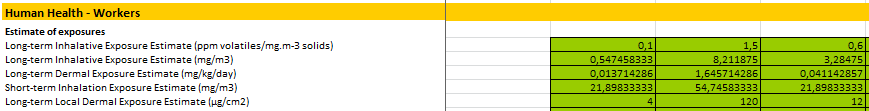 Nejvyšší expoziční koncentrace:
Chronickáinhalační = 8,21 (mg/m3) -1  
Chronickádermální = 1,65 (mg/kg.den) -1
17.3.2016
17
Charakterizace rizika při expozici bezprahovým noxám
Inhalační expozice
ER = 1,2 x 10-5 (mg/m3)-1 x expoziční koncentrace 

ER = 1,2 x 10-5 (mg/m3)-1  x 8,21 (mg/m3)-1 
ER = 9,852 10-5 (mg/m3) -1                                            (IS = 1,79 x 10-5  - 1,79 x  10-4)

Dermální expozice
ER = 8,4 x 10-5 (mg/kg.den) -1  x expoziční koncentrace

ER = 8,4 x 10-5 (mg/kg.den) -1  x  1,65 (mg/kg.den) -1 
ER = 1,386 x 10-4 (mg/kg.den) -1                   (IS = 2,52 x 10-5  - 2,52 x 10-4)

Horní hladiny intervalů spolehlivosti (inhalační i dermální expozice) se blíží stanovené limitní hodnotě             Rizika vyplývající z expozice trichloretylenu nejsou adekvátně kontrolována!
17.3.2016
18
Závěr
Chránit a podporovat zdraví zaměstnanců je povinností každého zaměstnavatele. 
Vyhodnocení zdravotních rizik je komplikovaný proces, který je závislý na komunikaci všech zainteresovaných stran.

Orgány ochrany zdraví obvykle nevyžadují provádět komplexní hodnocení zdravotních rizik.
Podkladem pro stanovení opatření na pracovišti je kategorizace prací. 
Na úrovni Evropské unie je problematika ochrany zdraví řešena přísněji.
V definovaných případech je nutné provést tzv. posouzení chemické bezpečnosti.

V některých případech může docházet při charakterizaci rizika dle národní a evropské legislativy k rozporu.
Do budoucna by bylo vhodné apelovat na větší provázanost některých norem.
17.3.2016
19
Děkuji za pozornost.
17.3.2016
20
Příklad posuzování zdravotního rizika chemické látky s prahovými účinky
TOLUEN
Pracovní procesy, při kterých může dojít k expozici:
Použití toluenu při výrobě benzenu v uzavřeném dávkovém procesu (expozice pracovníků je pouze příležitostná při odběru vzorků)
stáčení toluenu do zásobníků a jeho přeprava
laboratorním užití
Předpokládané cesty expozice:
inhalační
dermální
Definované provozní podmínky a opatření k řízení rizik:
doba trvání expozice
frekvence expozice
ochrana dýchacích cest
ochrana kůže
ventilace
17.3.2016
21
Vyhodnocení rizikovosti podle vyhl. č. 432/2003 Sb., Kategorizace prací
Celosměnová časově vážená průměrná koncentrace (PCK) toluenu v pracovním ovzduší
Proces výroby: PCK = 0,5 mg/m3  
Proces stáčení a přepravy: PCK = 2 mg/m3  
Proces laboratorního užití: PCK = 0,5 mg/m3  

V příloze č. 2 nařízení vlády č. 361/2007 Sb., jsou stanoveny limitní (referenční) hodnoty pro toluen:
PEL = 200 mg/m3
NPK-P = 500 mg/m3






Práce v takové expozici toluenu je zařazena podle vyhl. č. 432/2003 do kategorie 2
17.3.2016
22
Vyhodnocení rizikovosti podle nařízení REACH
Definice procesů pomocí systému deskriptorů použití
PROC 3: Použití v rámci uzavřeného dávkového výrobního procesu (syntéza nebo formulace)
PROC 8b: Přeprava látky nebo přípravku (napouštění/vypouštění) z/do nádob/velkých kontejnerů ve specializovaných zařízeních
PROC 15: Použití jako laboratorního reagentu
Modelování expozice pracovníků pro:
Dlouhotrvající inhalační expozici 
Dlouhotrvající dermální expozici
Porovnání s referenčními hodnotami
DNEL dlouhotrvající, inhalační = 192 mg/m3
DNEL dlouhotrvající, dermální = 384 mg/kg.den
Charakterizace rizika
17.3.2016
23
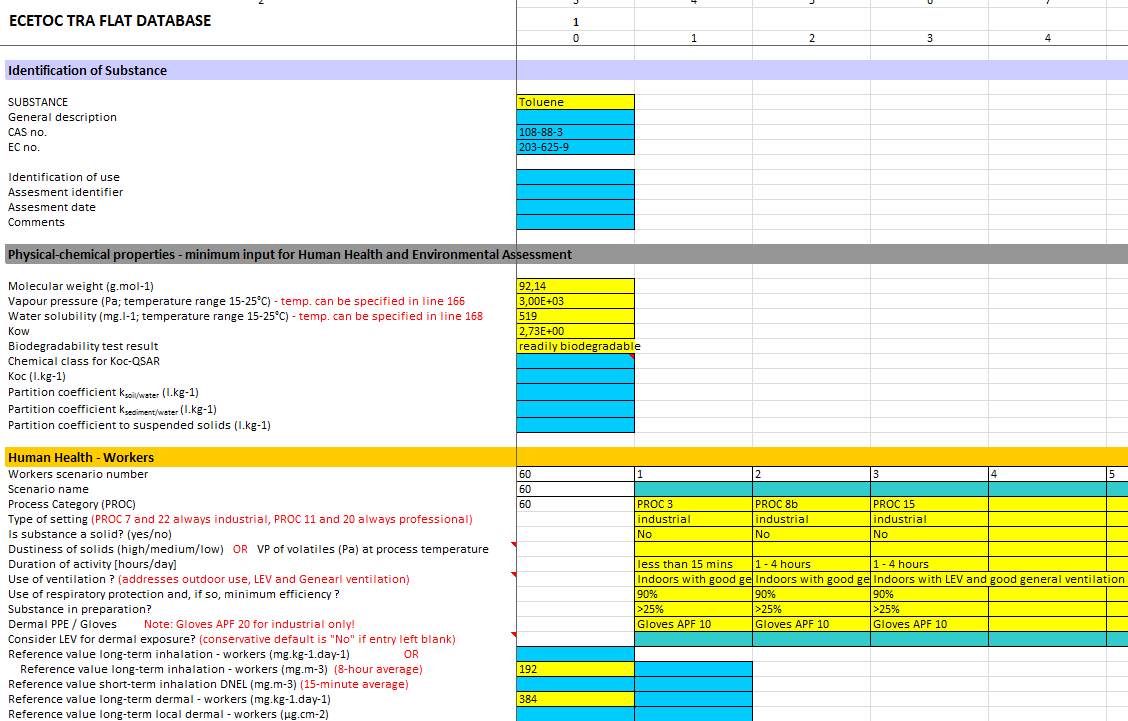 17.3.2016
24
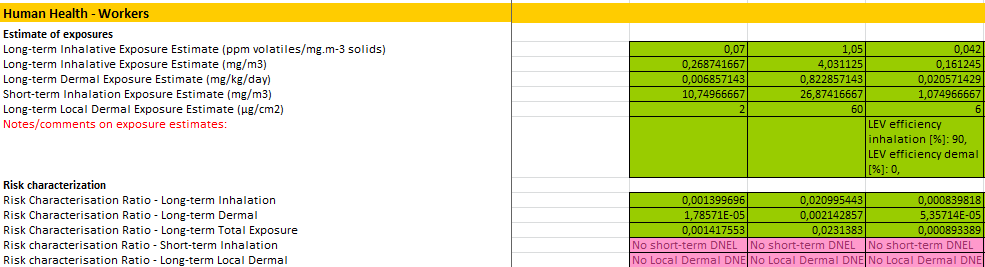 Rizika dlouhotrvající inhalační a dermální expozice jsou << 1. 
Rizika vyplývající z expozice toluenu jsou dostatečně kontrolována.
17.3.2016
25